資料３－１
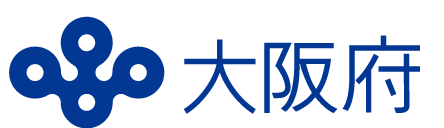 「大阪府子ども計画（やさしい版）」（案）
こ
おおさかふ
けいかく
ばん
あん
～子ども・若者や子育てに関する取組で大阪府が大事にすること～
こそだ
かん
こ
わかもの
とりくみ
おおさかふ
だいじ
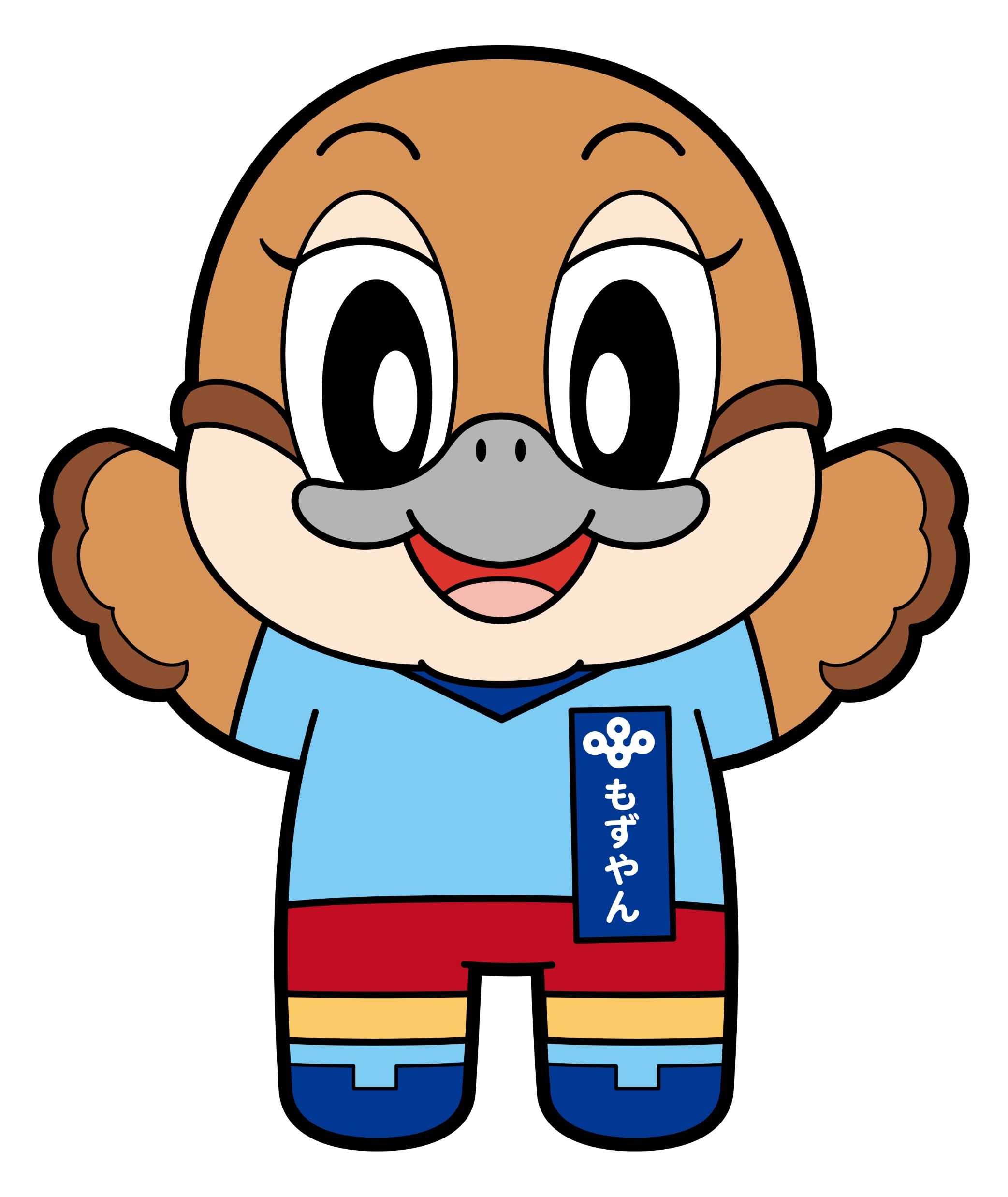 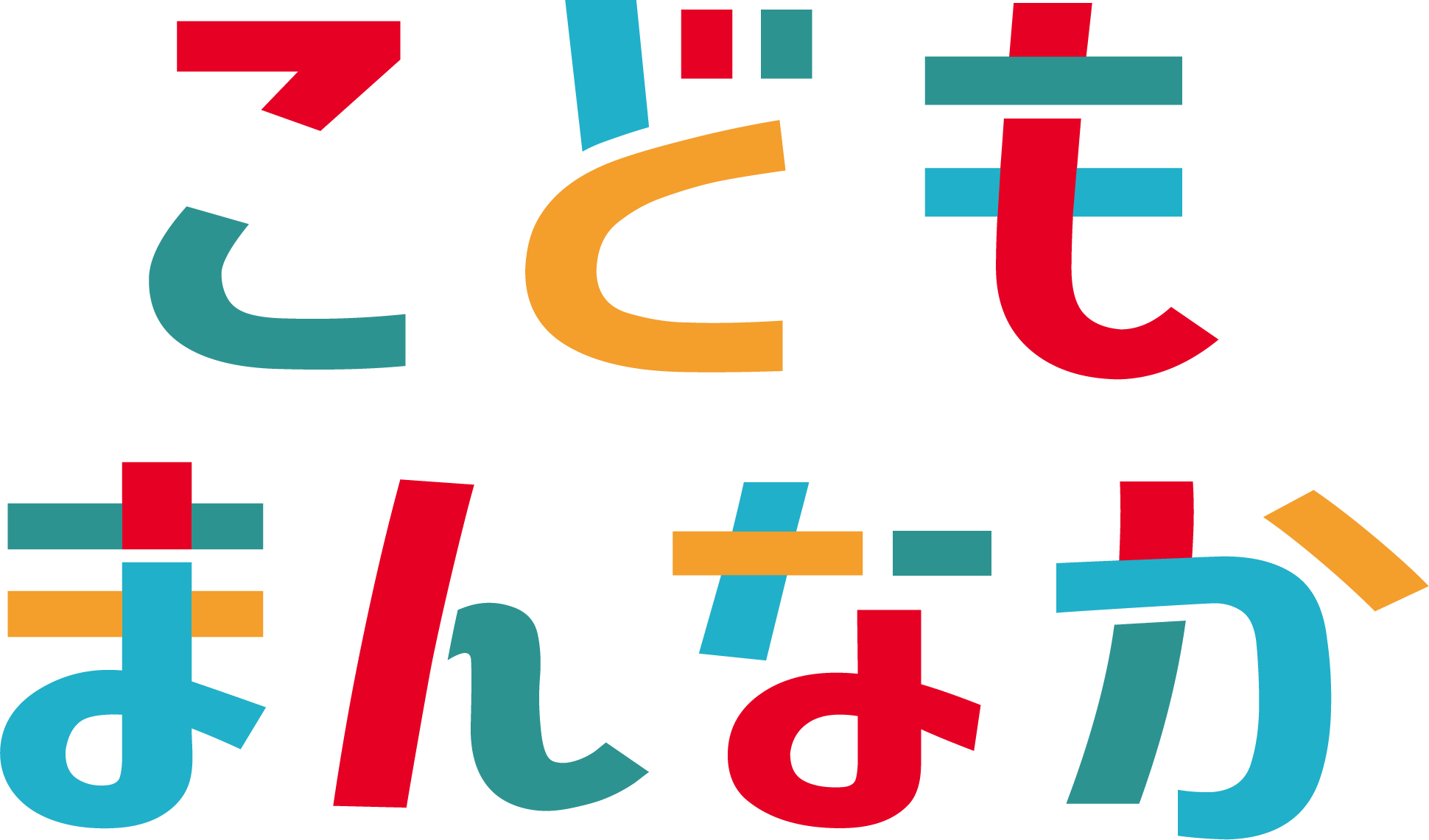 ふくしぶ
かていきょく
おおさかふ
こ
大阪府福祉部子ども家庭局
令和７年３月
がつ
ねん
れいわ
（こども家庭庁ＨＰより）
1
Ⓒ2014 大阪府もずやん
？
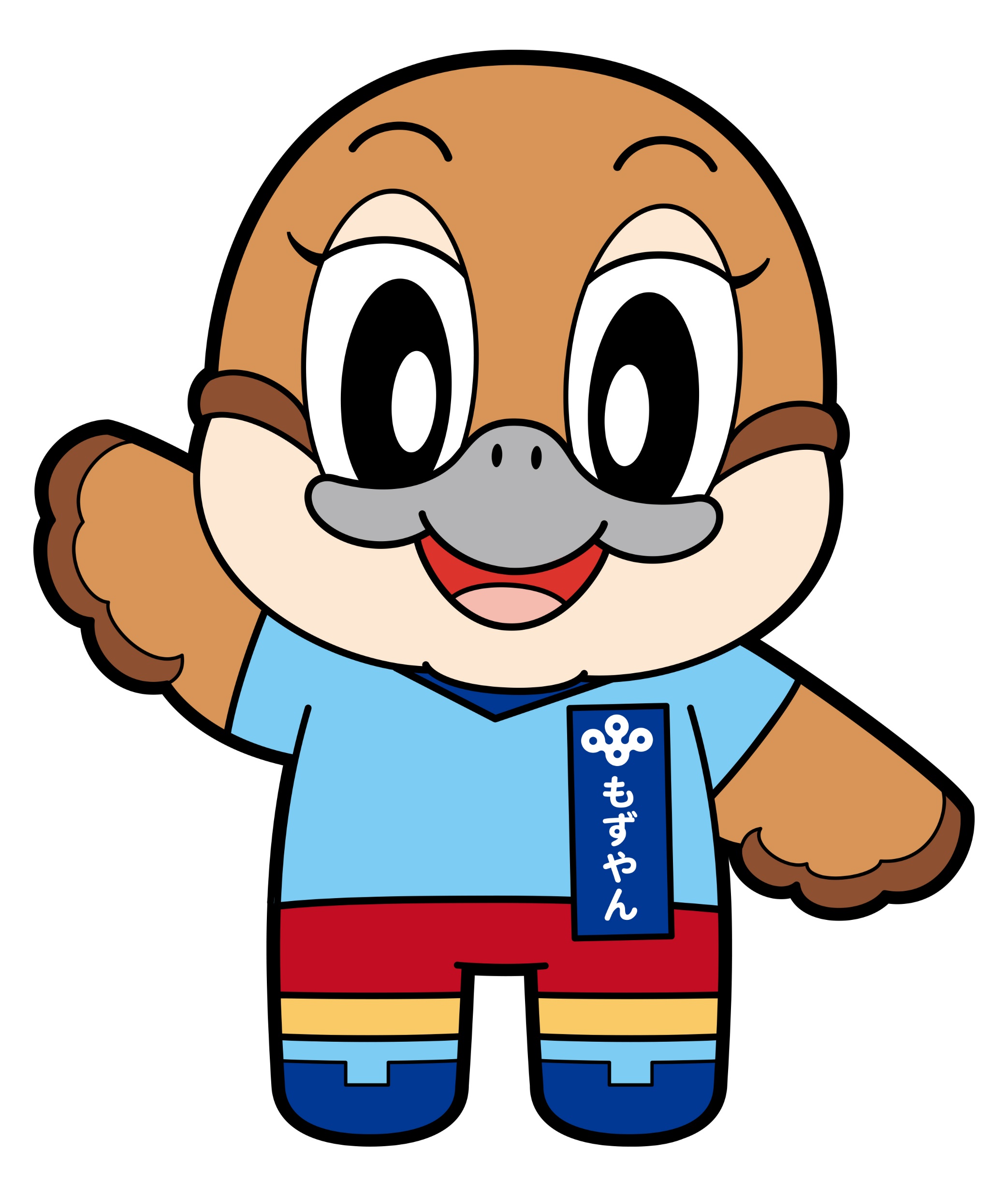 「大阪府子ども計画」って何が書いてあるの
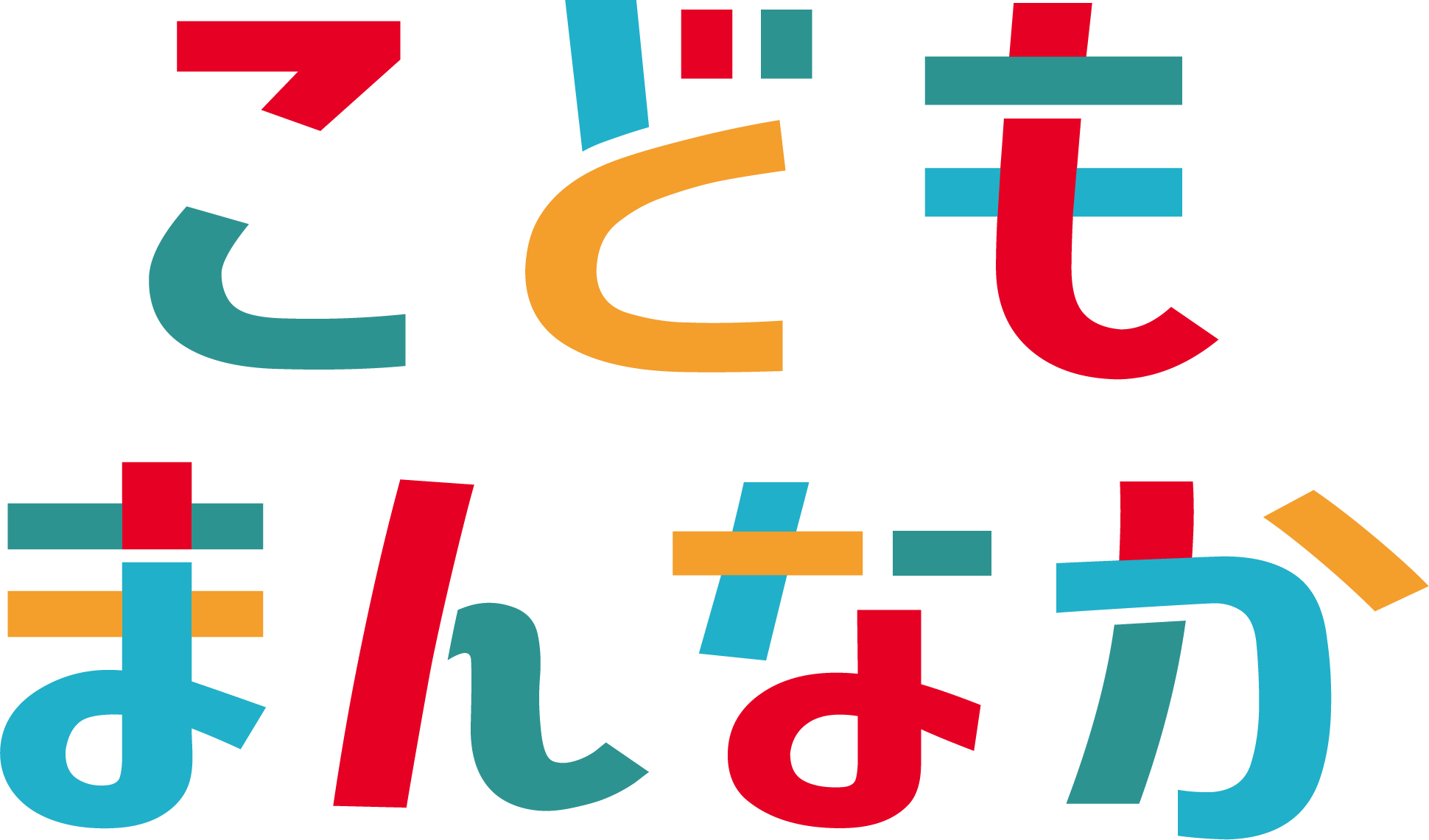 こ
おおさかふ
か
けいかく
なに
Ⓒ2014 大阪府もずやん
大阪府が、子ども・若者や子育てに関する取組をすすめるときに、大事にすることや必要なことを書いています。

これから大阪府が行う子ども・若者や子育てに関する取組は、「大阪府子ども計画」に沿ってすすめていきます。
こそだ
かん
わかもの
おおさかふ
とりくみ
こ
か
だいじ
ひつよう
とりくみ
かん
こそだ
こ
おおさかふ
わかもの
けいかく
そ
こ
おおさかふ
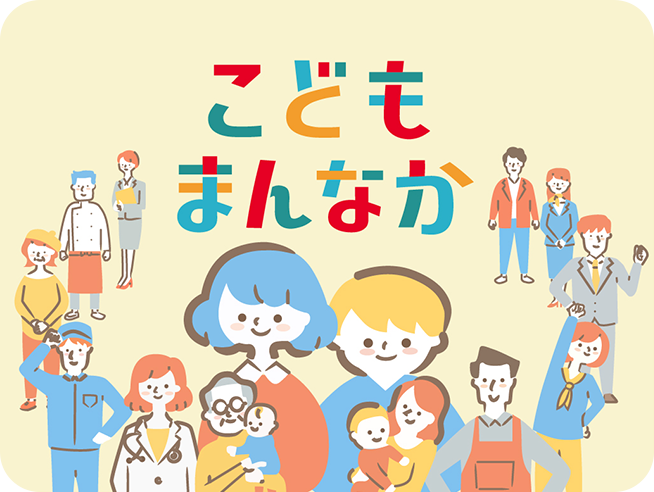 （こども家庭庁ＨＰより）
2
？
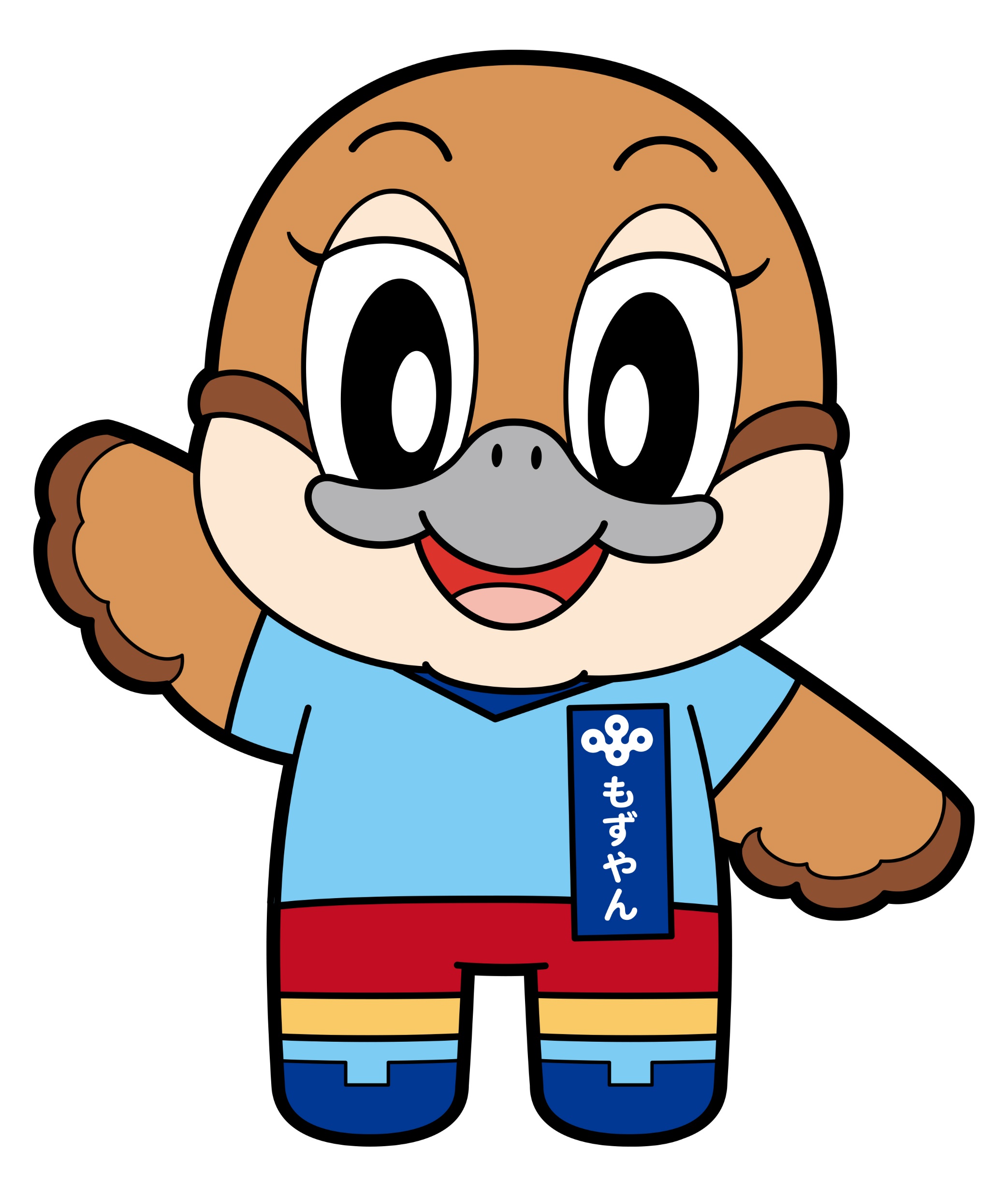 なぜ「大阪府子ども計画」をつくるの
おおさかふ
けいかく
こ
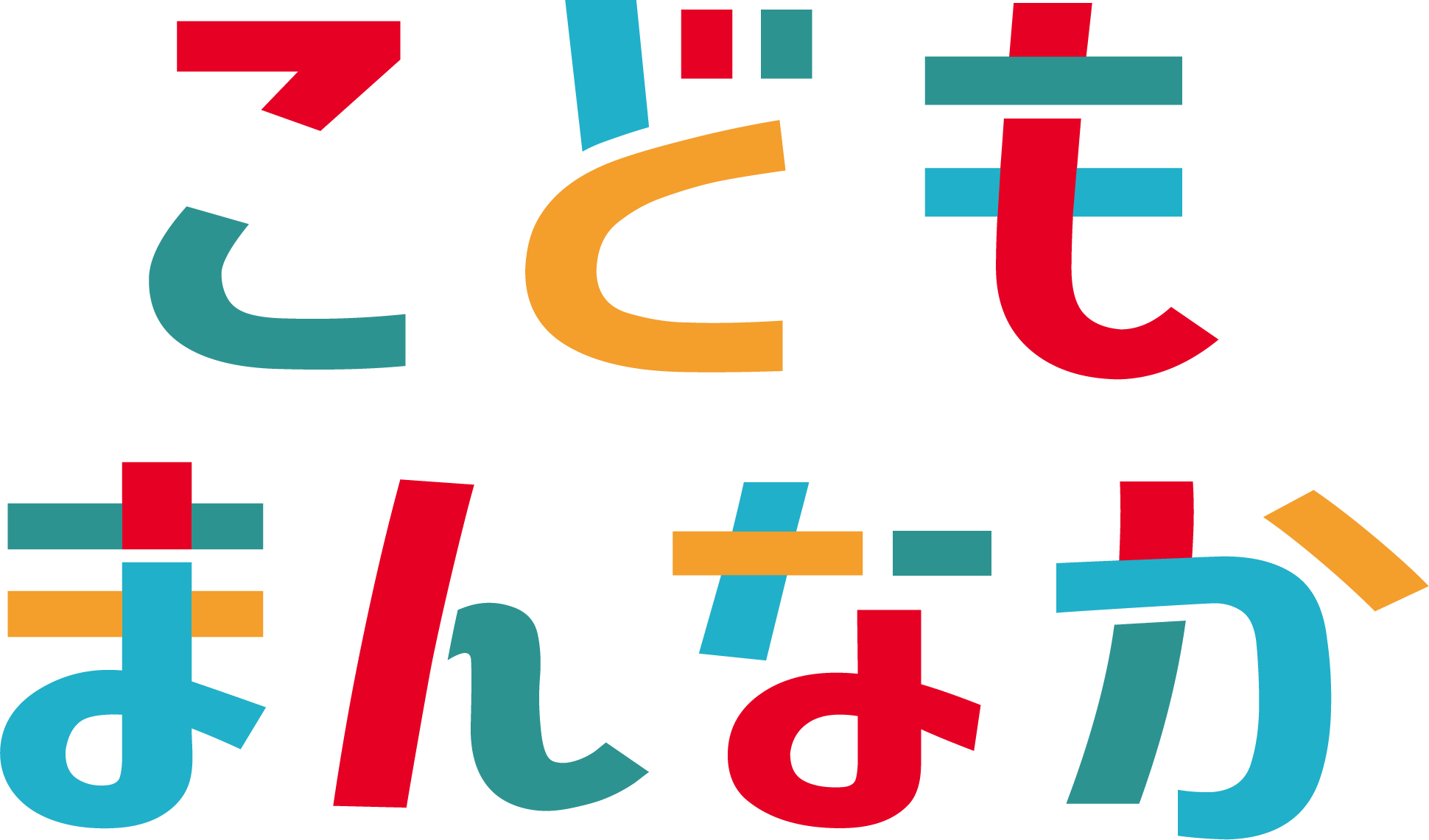 国は、すべての子ども・若者のみなさんが幸せな生活を送ることができる
社会をめざして、「こども基本法」という法律をつくりました。
せいかつ
しあわ
おく
くに
わかもの
こ
Ⓒ2014 大阪府もずやん
しゃかい
きほんほう
ほうりつ
そして、子ども・若者や子育てに関する取組を
すすめていくため、「こども大綱」をつくりました。
わかもの
かん
こそだ
こ
とりくみ
たいこう
「こども大綱」により、すべての子ども・若者のみなさんが健やかに
成長でき、まわりの人とよい関係で、将来にわたって幸せに生活できる、「こどもまんなか社会」をめざしていくことになりました
わかもの
すこ
こ
たいこう
しあわ
かんけい
しょうらい
せいちょう
せいかつ
ひと
しゃかい
そこで、大阪府も「こども大綱」を参考にして、
子ども・若者や子育てに関する取組をすすめていくため、
「大阪府子ども計画」をつくることにしました。
さんこう
おおさかふ
たいこう
大阪府
子ども計画
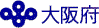 こ
わかもの
かん
こそだ
とりくみ
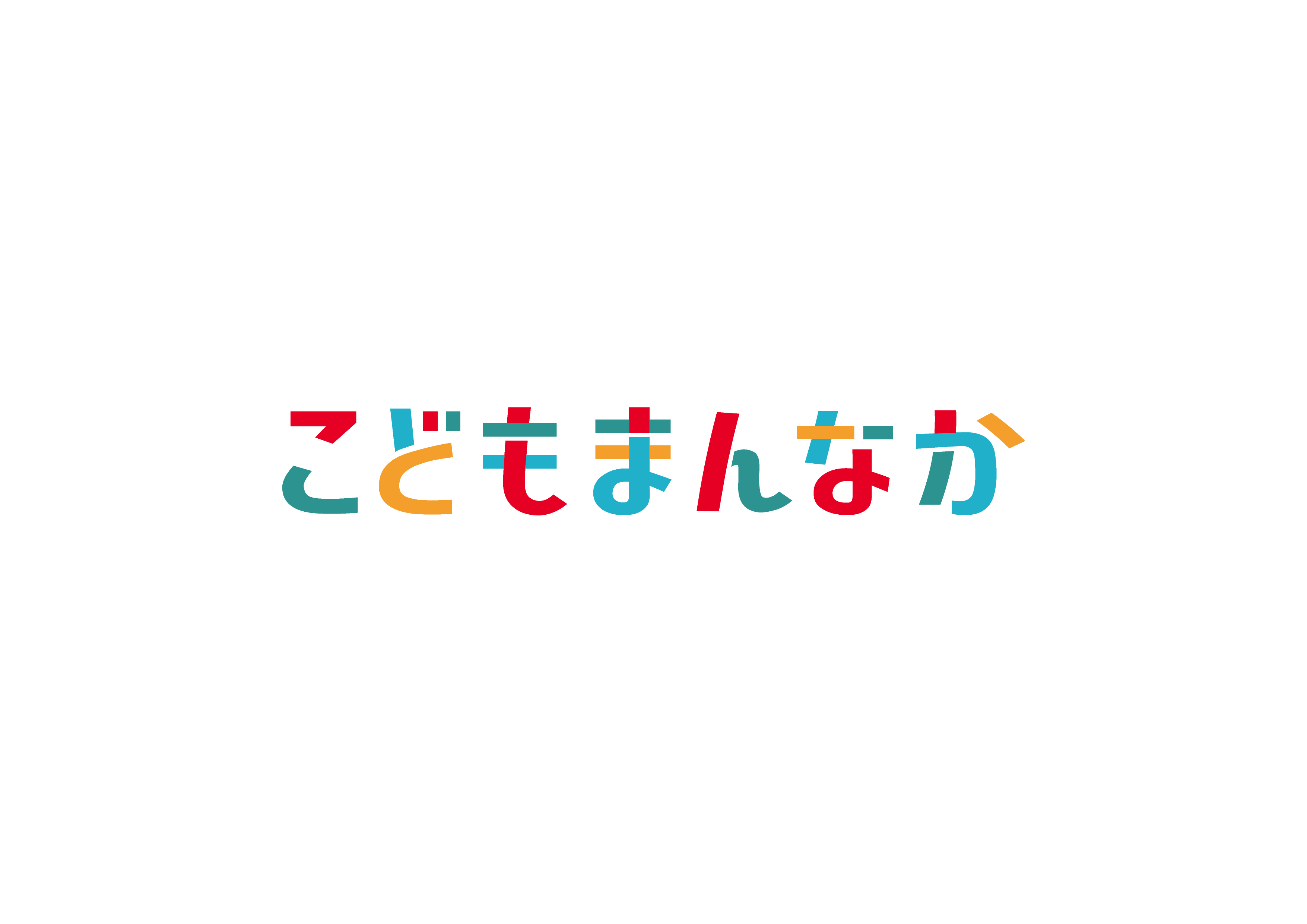 おおさかふこ
けいかく
（こども家庭庁ＨＰより）
3
？
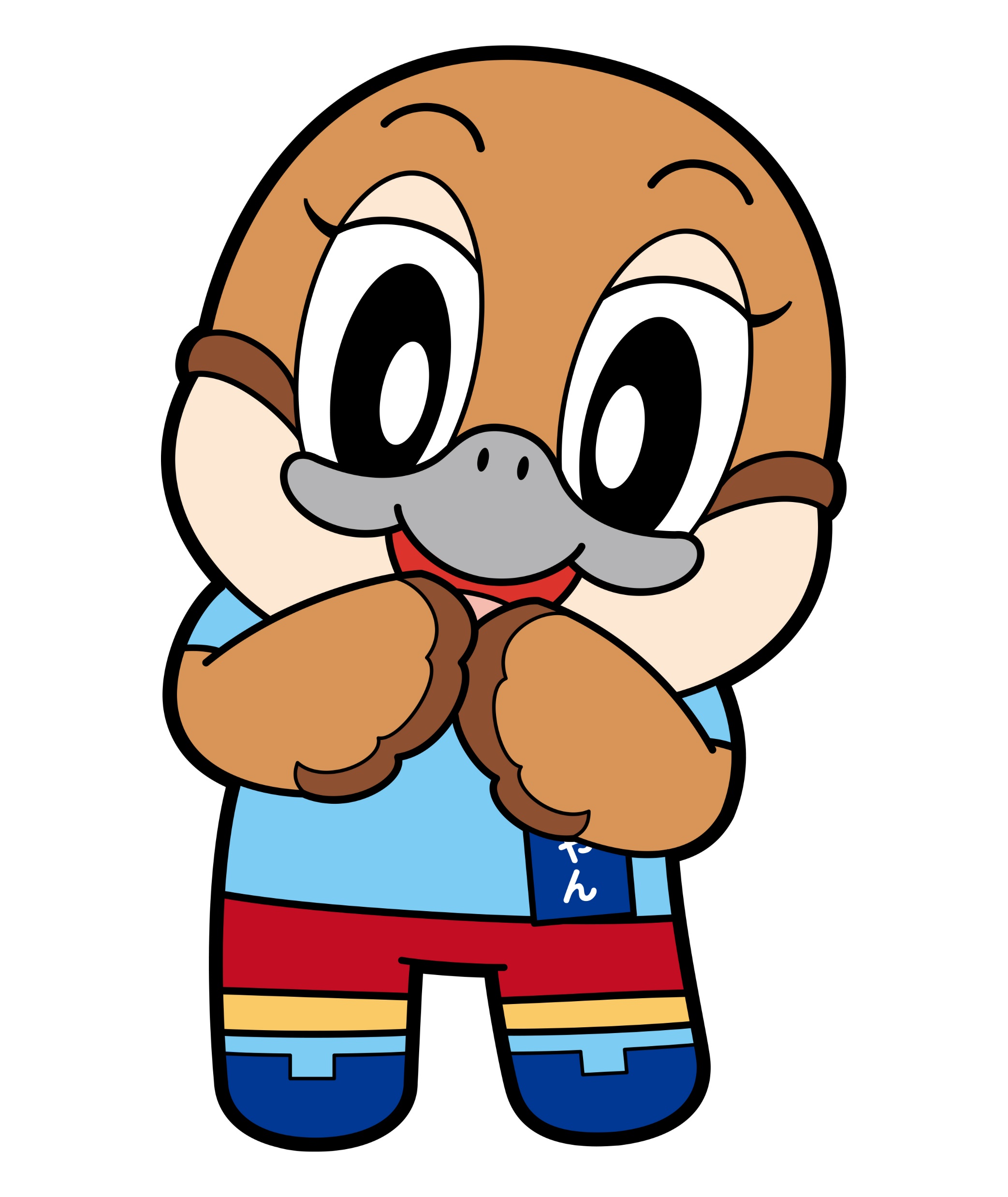 「こどもまんなか社会」とは
しゃかい
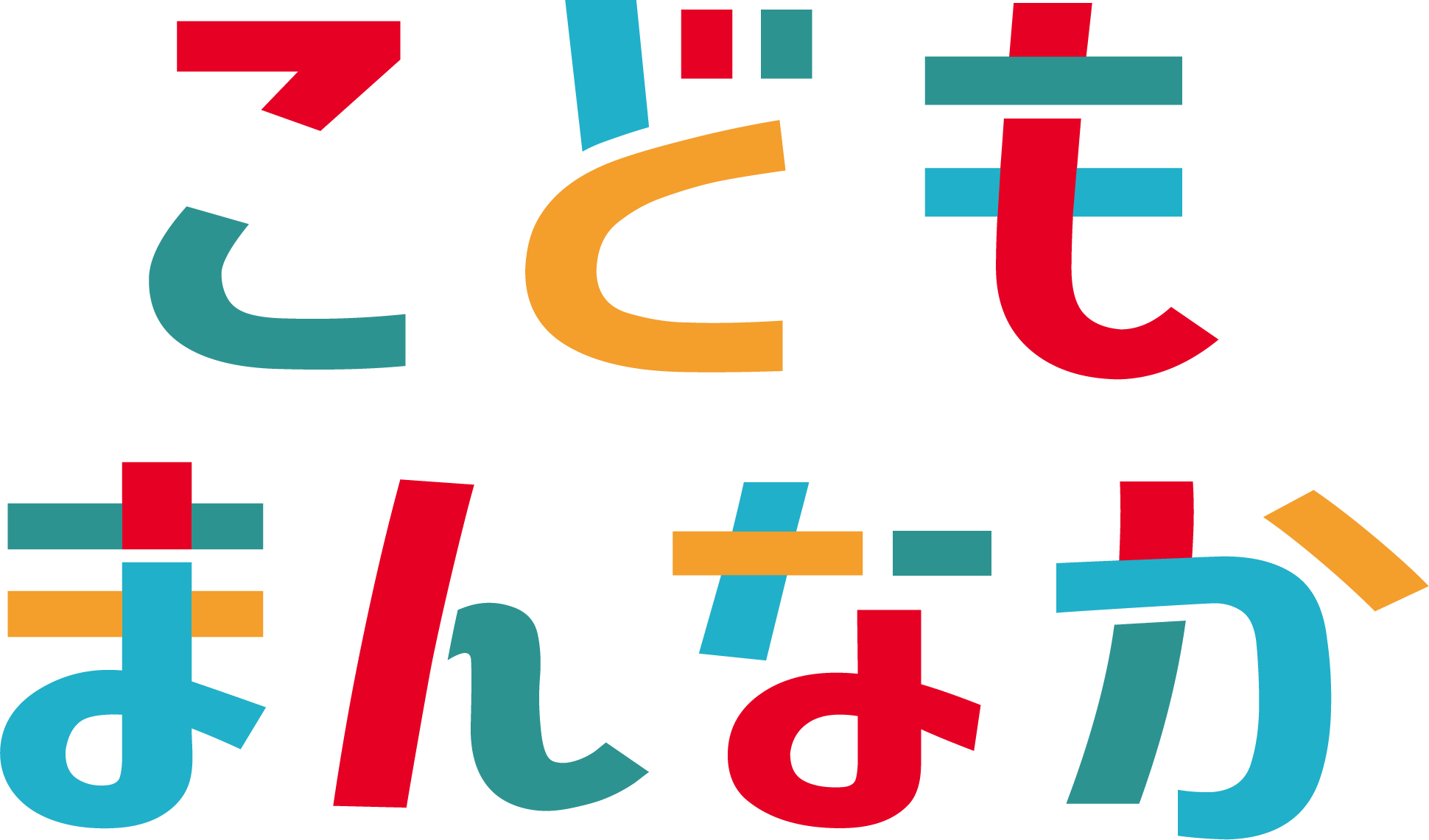 たいこう
ばん
「こども大綱（やさしい版）」に、
　「こどもまんなか社会」についての説明があります。
　　↓　　↓　　↓　　↓　　↓　　↓　　↓　　↓
せつめい
しゃかい
Ⓒ2014 大阪府もずやん
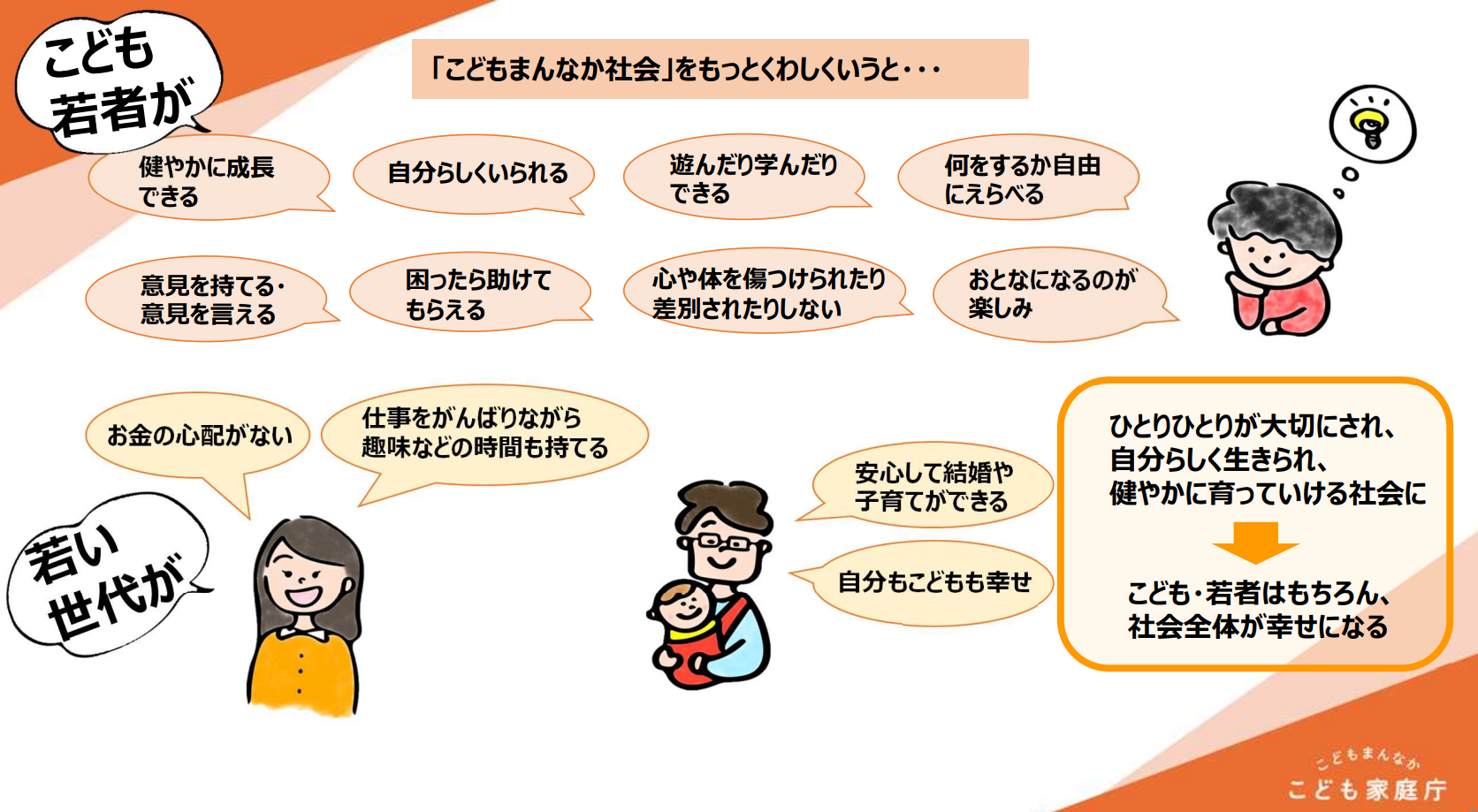 こどもに関する取組で国が大事にすること～こども大綱（たいこう）に向けて～令和５年９月こども家庭審議会
今後５年程度を見据えたこども施策の基本的な方針と重要事項等～こども大綱の策定に向けて～（中間整理）（やさしい版）より
4
？
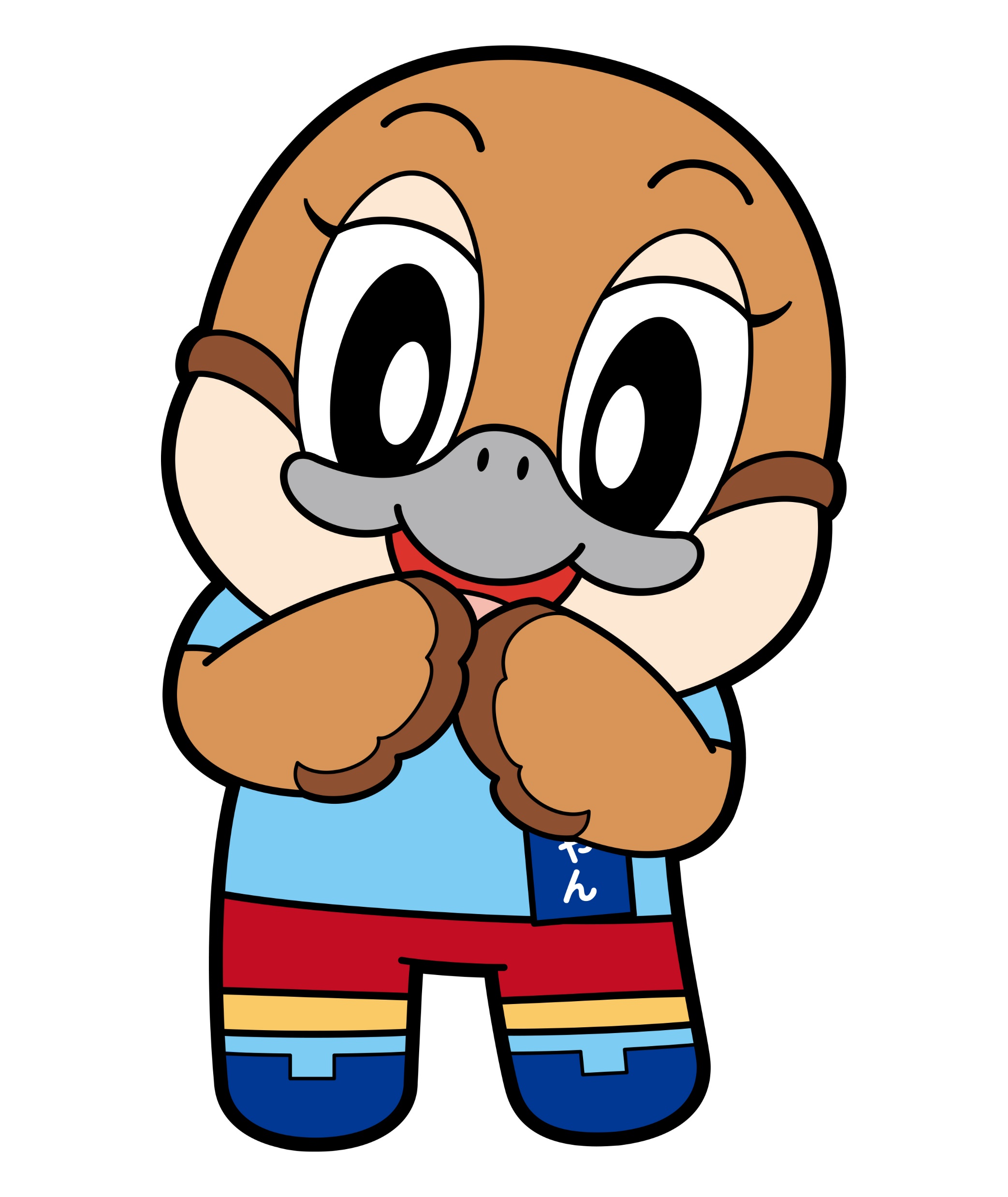 どんなことを大切にするの
たいせつ
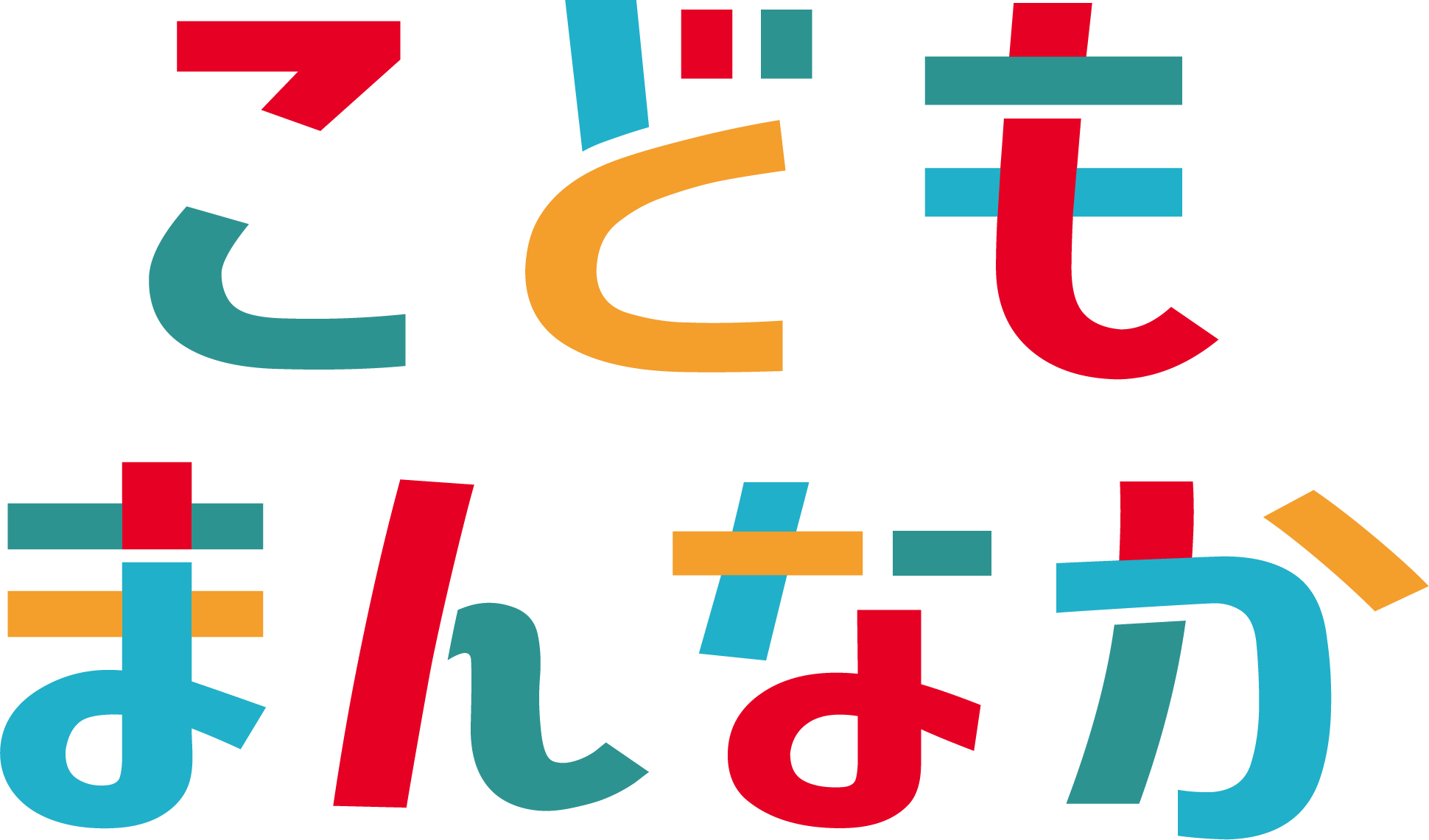 これからの未来をつくっていく、子ども・若者のみなさんが、大切にされて、
社会全体から支えてもらいながら、夢や希望に向かって、何度でもチャレンジしたり、成長することができる大阪をめざします。
　このため、次の３つのことを大切にします。
わかもの
たいせつ
こ
みらい
Ⓒ2014 大阪府もずやん
きぼう
しゃかいぜんたい
ゆめ
なんど
む
ささ
せいちょう
おおさか
たいせつ
つぎ
しあわ
わかもの
いっしょ
こ
かんが
たいせつ
子ども・若者のみなさんが、大切にされて、いちばん幸せになることを一緒に考え、ていねいに意見をきき、自分らしく社会生活を送ることができるよう、大人になるまでずっと支えます。
おく
しゃかいせいかつ
じぶん
おとな
いけん
１
ささ
あんてい
おう
わかもの
きぼう
おく
せいかつ
若者のみなさんが、安定した生活を送れるよう、また、それぞれの希望に応じて、チャレンジしたり、結婚や子育てをしたい人はできるよう、社会全体が仕組みや意識をよい方向に変えて、しっかりと支えます。
しく
しゃかいぜんたい
けっこん
ひと
こそだ
２
いしき
か
ほうこう
ささ
子育てをしている人が、ゆとりをもって、安心して子育てできるよう、ていねいによりそって、社会全体で切れ目なく支えます。
ひと
こそだ
あんしん
こそだ
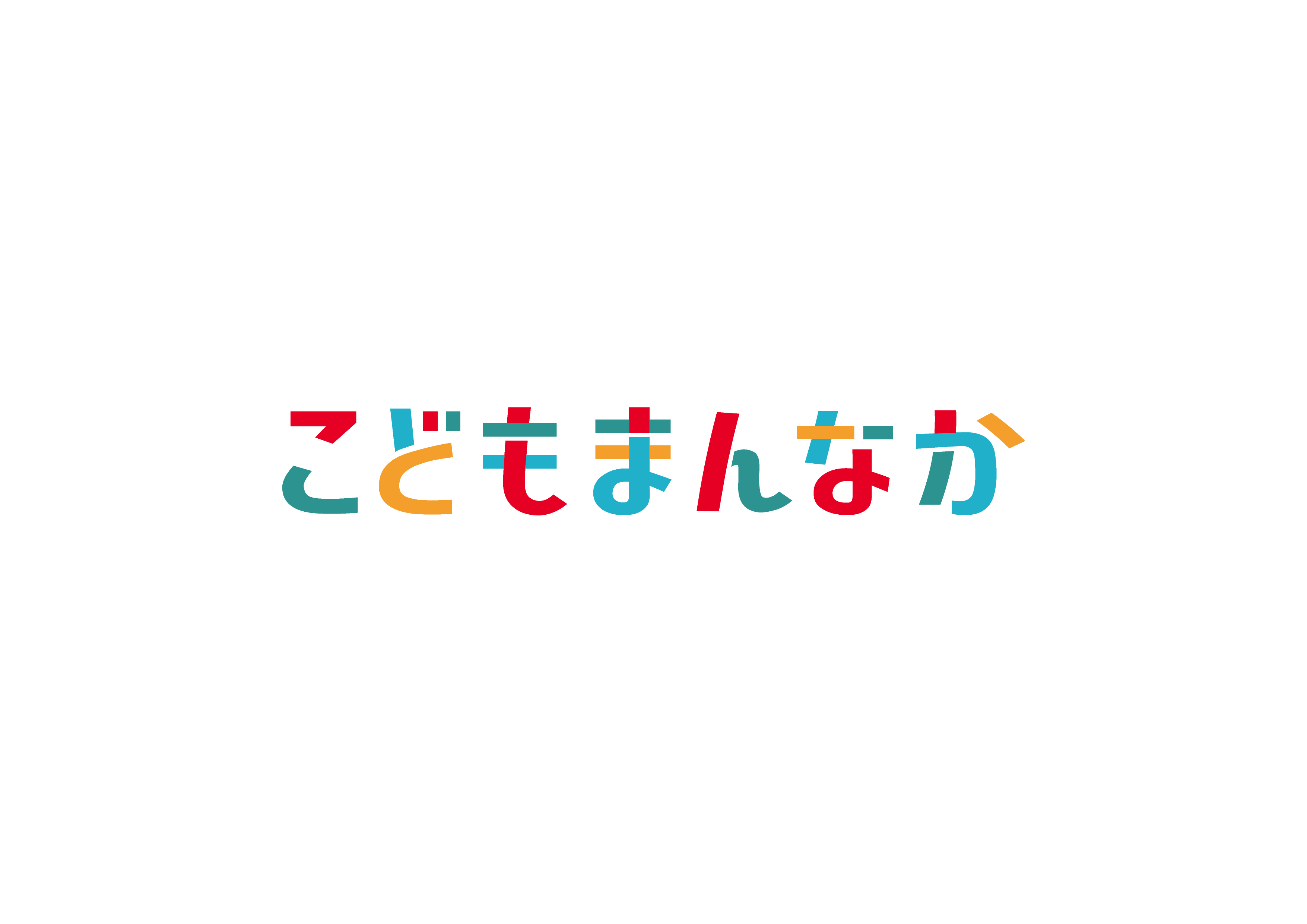 ３
め
しゃかいぜんたい
き
ささ
5
？
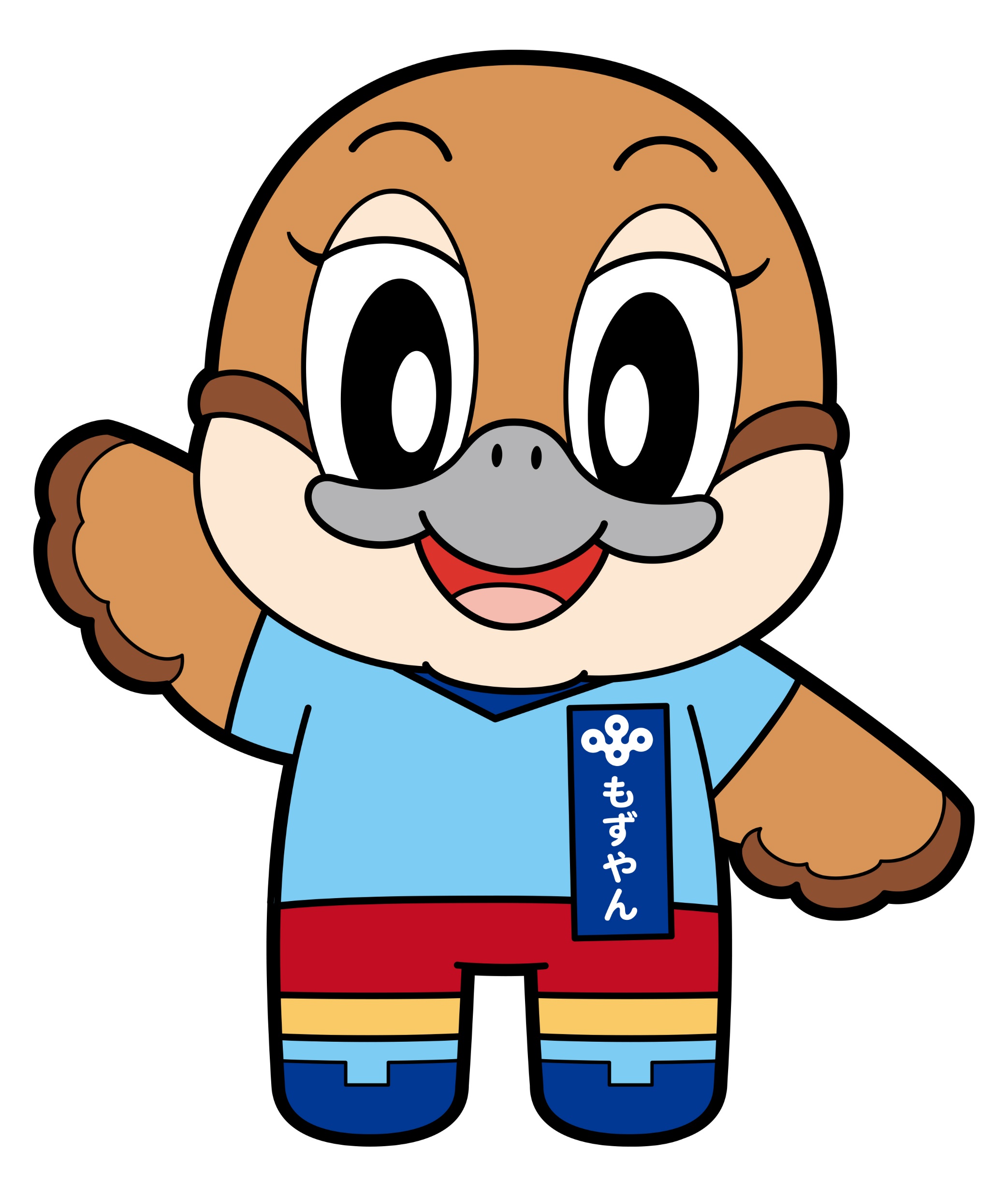 どんな取組をするの
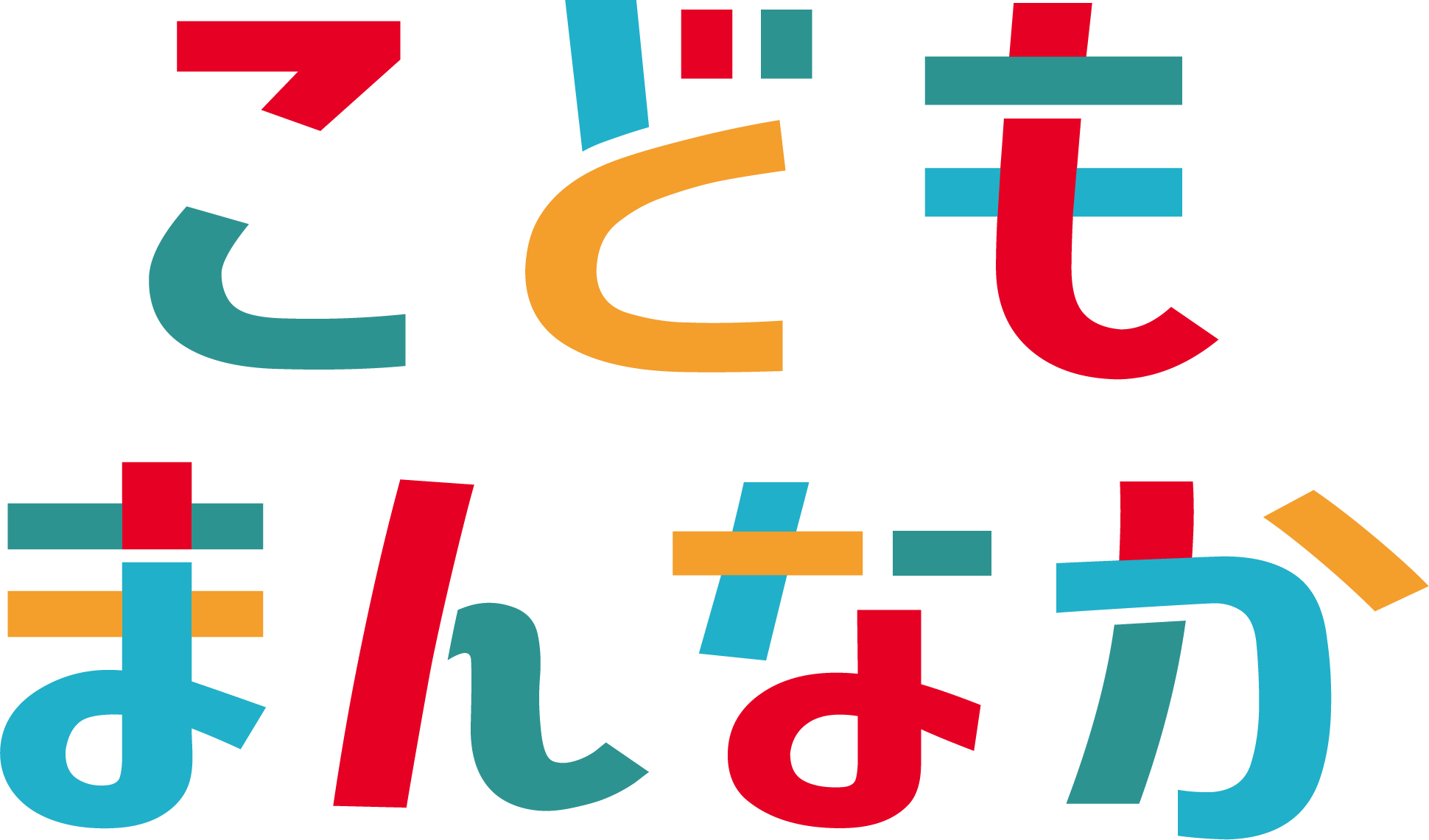 とりくみ
Ⓒ2014 大阪府もずやん
さい
しょうがっこう
とりくみ
はい
こ
・お母さんの妊娠前からおなかの中にいるとき、また、生まれて、育っていくときに、　お母さんも子どもも元気でいられて、安心してお医者さんにみてもらえるようにします。・小学校に入るまでの子どもが育つための、よい環境（保育・教育・支える人）をととのえます。
小学校に入るまで（６才くらいまで）の子どものための取組
にんしんまえ
そだ
かあ
う
なか
あんしん
いしゃ
げんき
かあ
こ
ほいく
かんきょう
しょうがっこう
こ
きょういく
そだ
ひと
はい
ささ
こ
がくどうき
とりくみ
さい
ししゅんき
・すべての子どもが学ぶことができるよう、子どもの状態に応じた学びを提供します。・しっかりと学力を身につけることができるよう、学びを充実します。・子どもが安全に安心して過ごせる「居場所」をふやします。
学童期・思春期（６～18才くらい）の子どものための取組
まな
おう
じょうたい
まな
ていきょう
こ
こ
み
まな
じゅうじつ
がくりょく
す
いばしょ
あんぜん
あんしん
こ
せいねんき
さい
とりくみ
わかもの
・若者のみなさんが自分に合う仕事を見つけたり、実際の職場を体験したりするための学びを　提供します。・若者のみなさんが自分に合った就職ができるよう、カウンセリング、マッチングなどを通じて　サポートします。・若者のみなさんが自らの意思で進学、就職、結婚、子育てなどの将来を選択したり、　再チャレンジしたり、できるよう、支えます。
青年期（18才くらいから）の若者のための取組
み
まな
しょくば
しごと
たいけん
じっさい
わかもの
あ
じぶん
ていきょう
あ
わかもの
しゅうしょく
じぶん
つう
しゅうしょく
けっこん
いし
しんがく
せんたく
わかもの
しょうらい
みずか
こそだ
さい
ささ
6
？
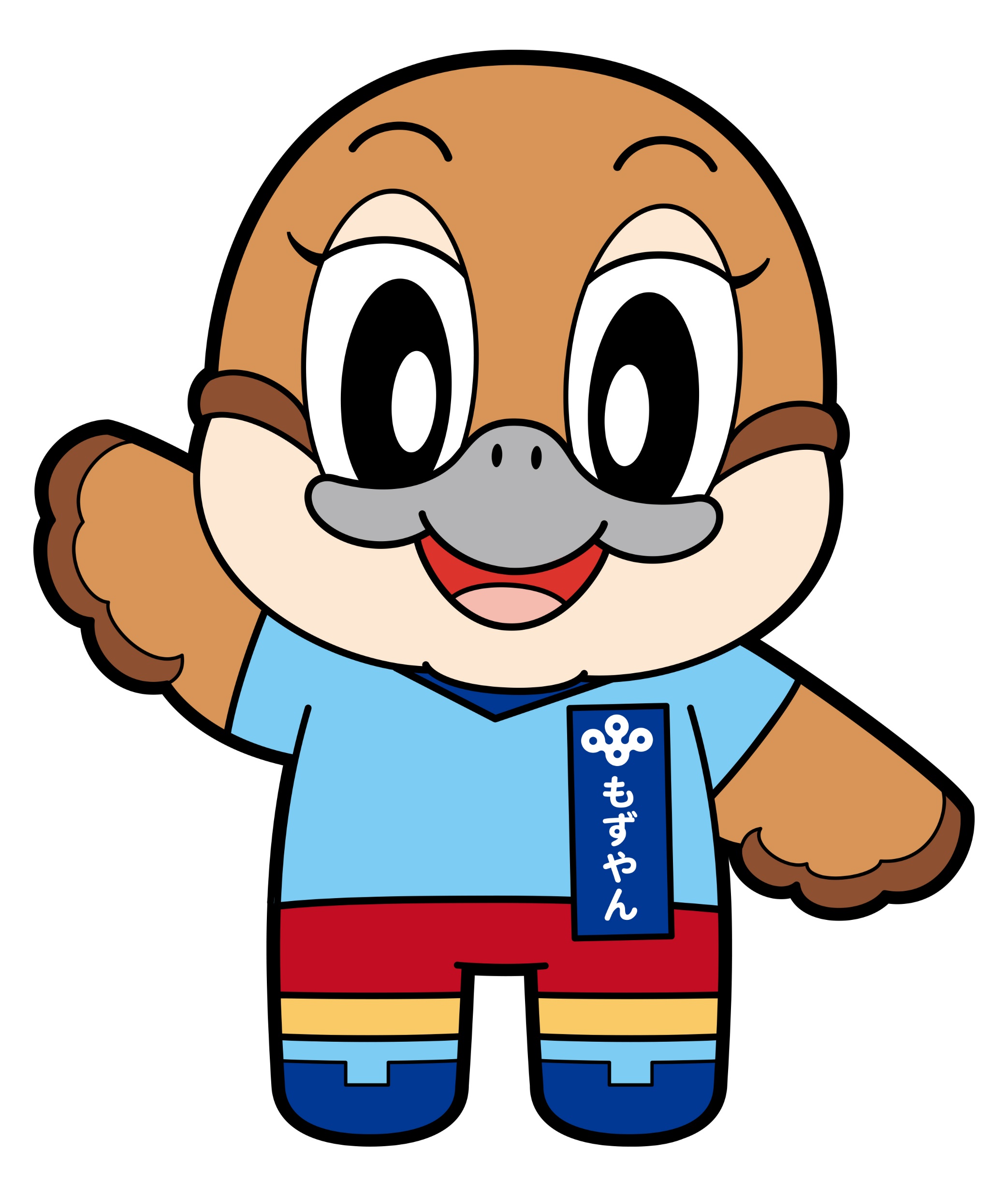 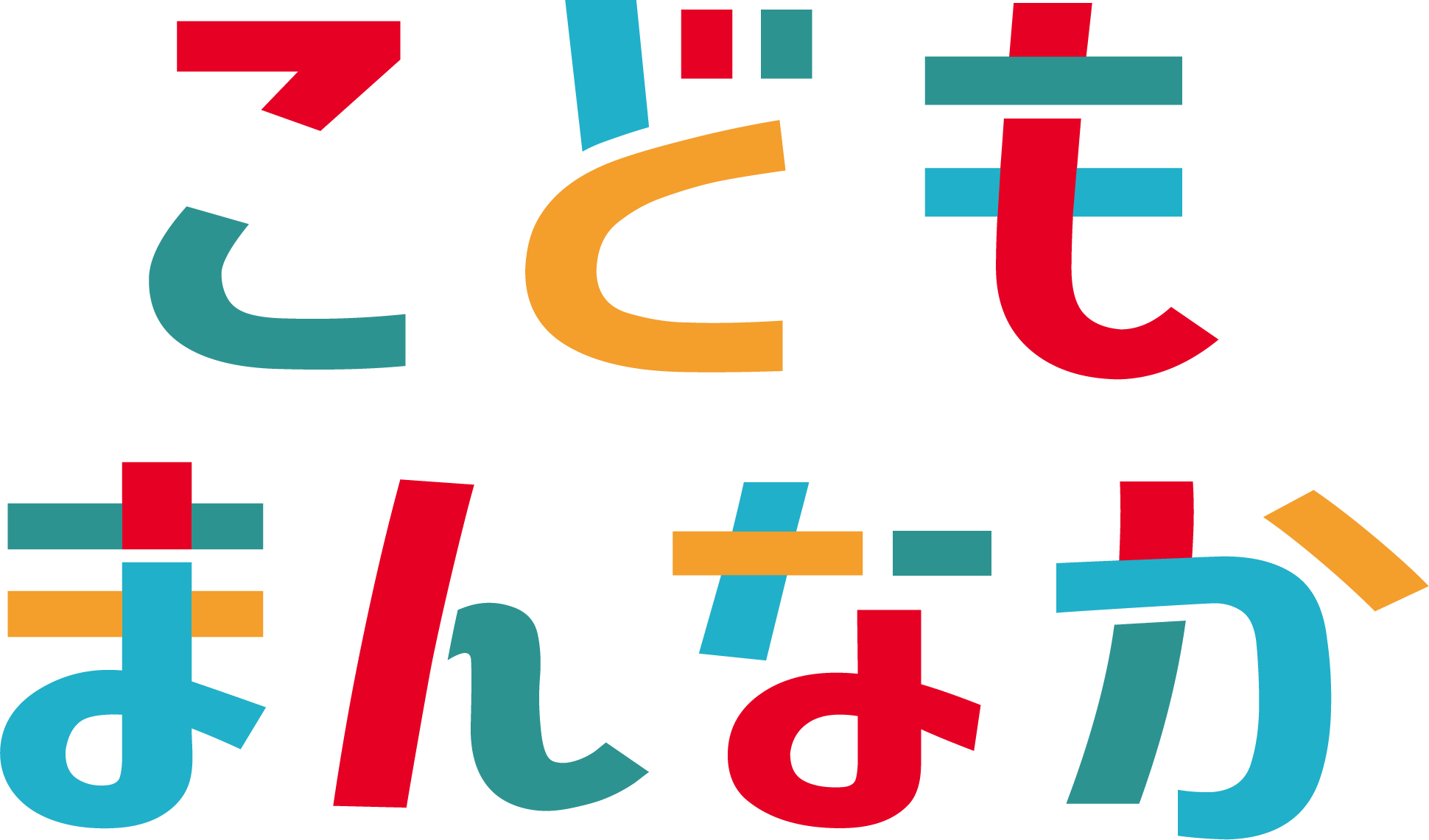 どんな取組をするの
とりくみ
Ⓒ2014 大阪府もずやん
わかもの
ねんれい
こ
とりくみ
・だれでも、夢にチャレンジできるよう、社会全体で応援し、支えます。・障がいのある子ども・若者のみなさんを地域で支えられるよう、関係機関が一緒に支える　仕組みをつくったり、サービスを充実します。・子どもが保護者から虐待を受けることのないよう、また、早く虐待を見つけ、早くサポート　できるよう、社会全体で子どもを守ります。・施設や里親さんのおうちで生活する子ども・若者のみなさんの意見をきき、大人になる　まで支えます。・ヤングケアラーをはじめ、困難を抱える子ども・若者を早く見つけ、早くサポートを　受けられるようにします。
すべての年齢の子ども・若者のための取組
おうえん
しゃかいぜんたい
ゆめ
ささ
かんけいきかん
しょう
ささ
いっしょ
わかもの
ちいき
ささ
こ
じゅうじつ
しく
み
こ
ほごしゃ
ぎゃくたい
う
はや
ぎゃくたい
はや
まも
しゃかいぜんたい
こ
さとおや
せいかつ
しせつ
いけん
わかもの
こ
おとな
ささ
み
わかもの
はや
かか
こ
はや
こんなん
う
・子育てや教育にかかるお金の負担を少なくなるようにします。・保護者がともに協力して仕事と子育てをできるよう、働き方を変えるとともに、男性が　もっと家事や育児をするよう呼びかけます。・ひとりで子育てしている家庭に、必要なサポートをおこないます。
ひと
とりくみ
こそだ
子育てをしている人のための取組
ふたん
きょういく
かね
こそだ
すくな
ほごしゃ
か
きょうりょく
だんせい
はたら
しごと
こそだ
かた
かじ
よ
いくじ
かてい
こそだ
ひつよう
7
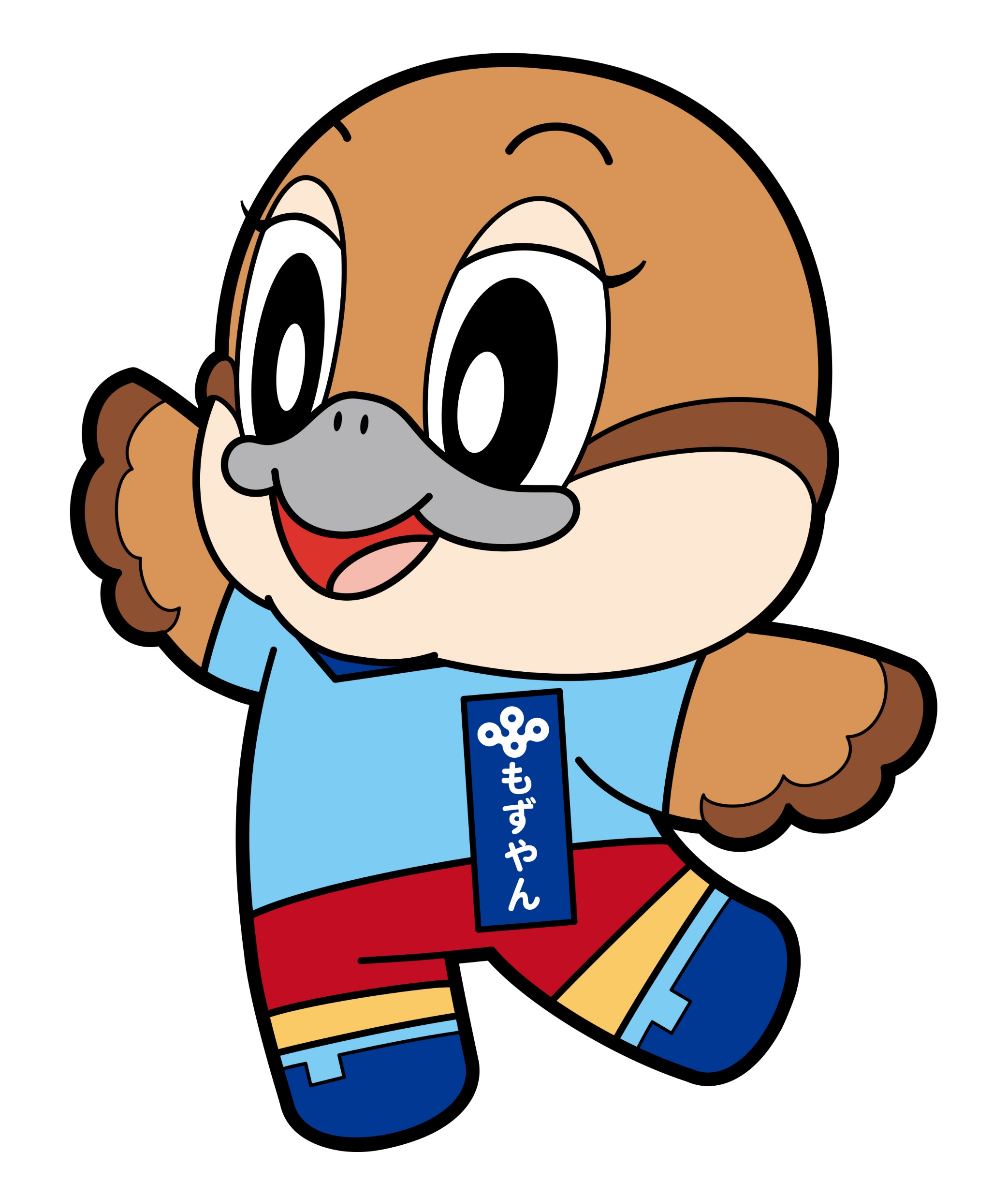 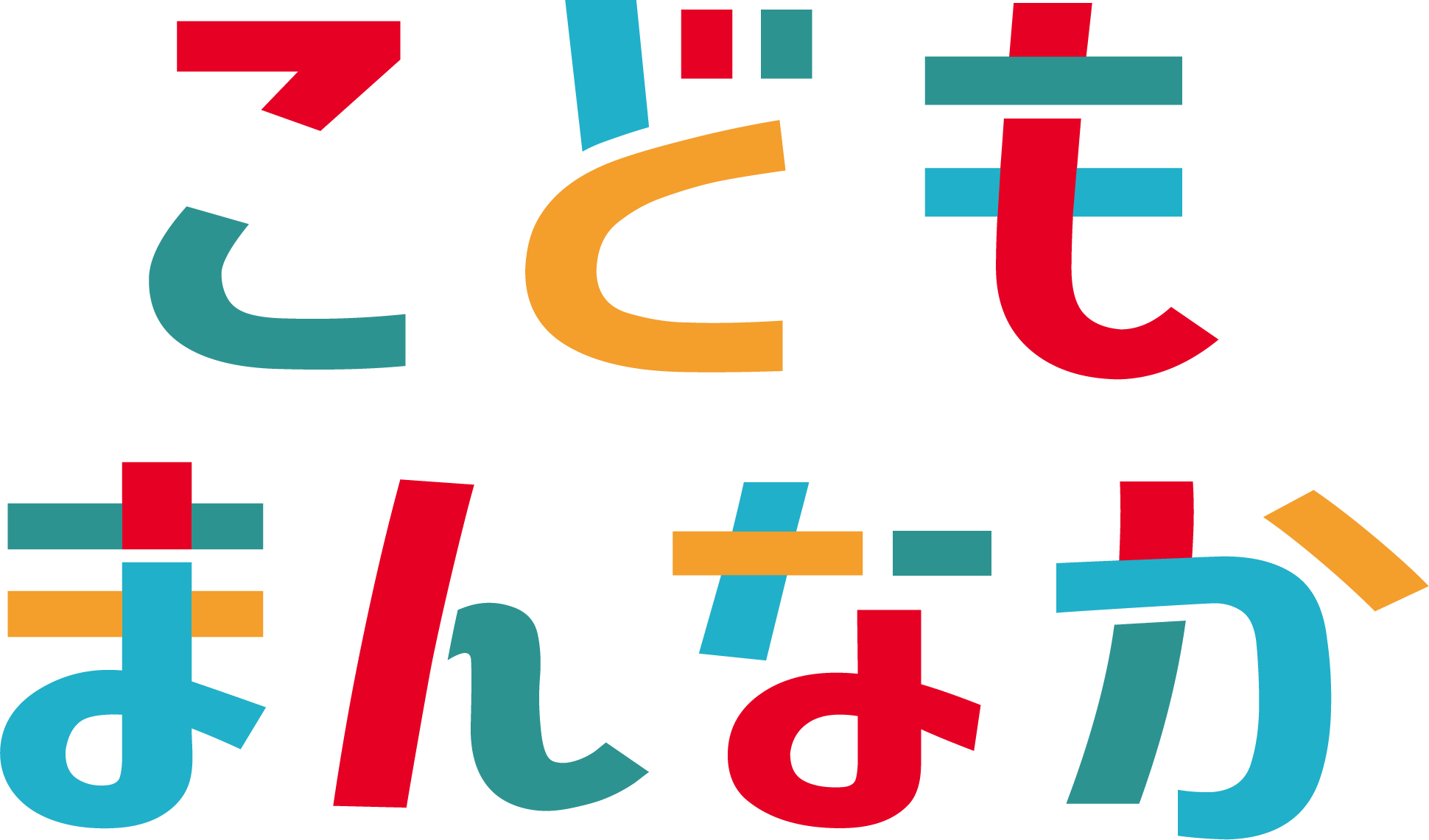 こ
おおさかふ
けいかく
「大阪府子ども計画」における
子ども・若者の意見反映
わかもの
いけんはんえい
こ
Ⓒ2014 大阪府もずやん
「大阪府子ども家庭審議会」に、子ども・若者当事者委員の４名の大学生に
 参加いただき、「大阪府子ども計画」などについての意見をきいています。
だいがくせい
おおさかふ
わかものとうじしゃいいん
めい
かていしんぎかい
こ
こ
けいかく
こ
いけん
さんか
おおさかふ
子ども・若者向けのアンケート調査を実施し、多くの子ども・若者のみなさんの
意見をきいています。
ちょうさ
じっし
おお
わかもの
わかものむ
こ
こ
いけん
子どもたちにも理解しやすい「大阪府子ども計画（やさしい版）」を作成するとともに、子ども・若者のみなさん向けの「パブリックコメント」を行います。
けいかく
さくせい
ばん
こ
おおさかふ
こ
りかい
む
おこな
わかもの
こ
アンケート調査や「大阪府子ども計画（やさしい版）」をつくるときには、「大阪府
子ども家庭審議会」の子ども・若者当事者委員のみなさんの意見をきいています。
ちょうさ
おおさかふ
こ
おおさかふ
けいかく
ばん
こ
かていしんぎかい
わかものとうじしゃいいん
いけん
こ
8
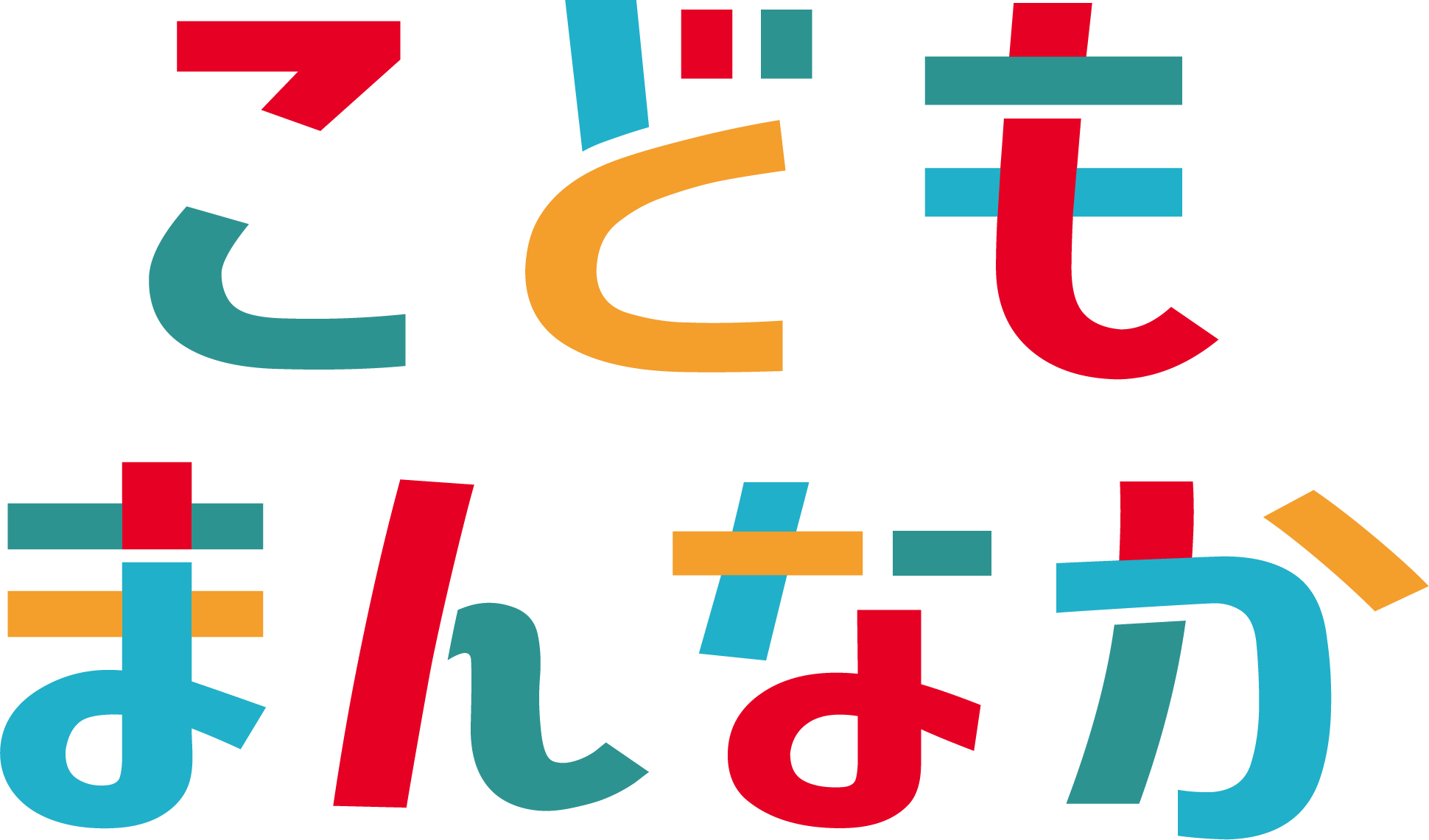 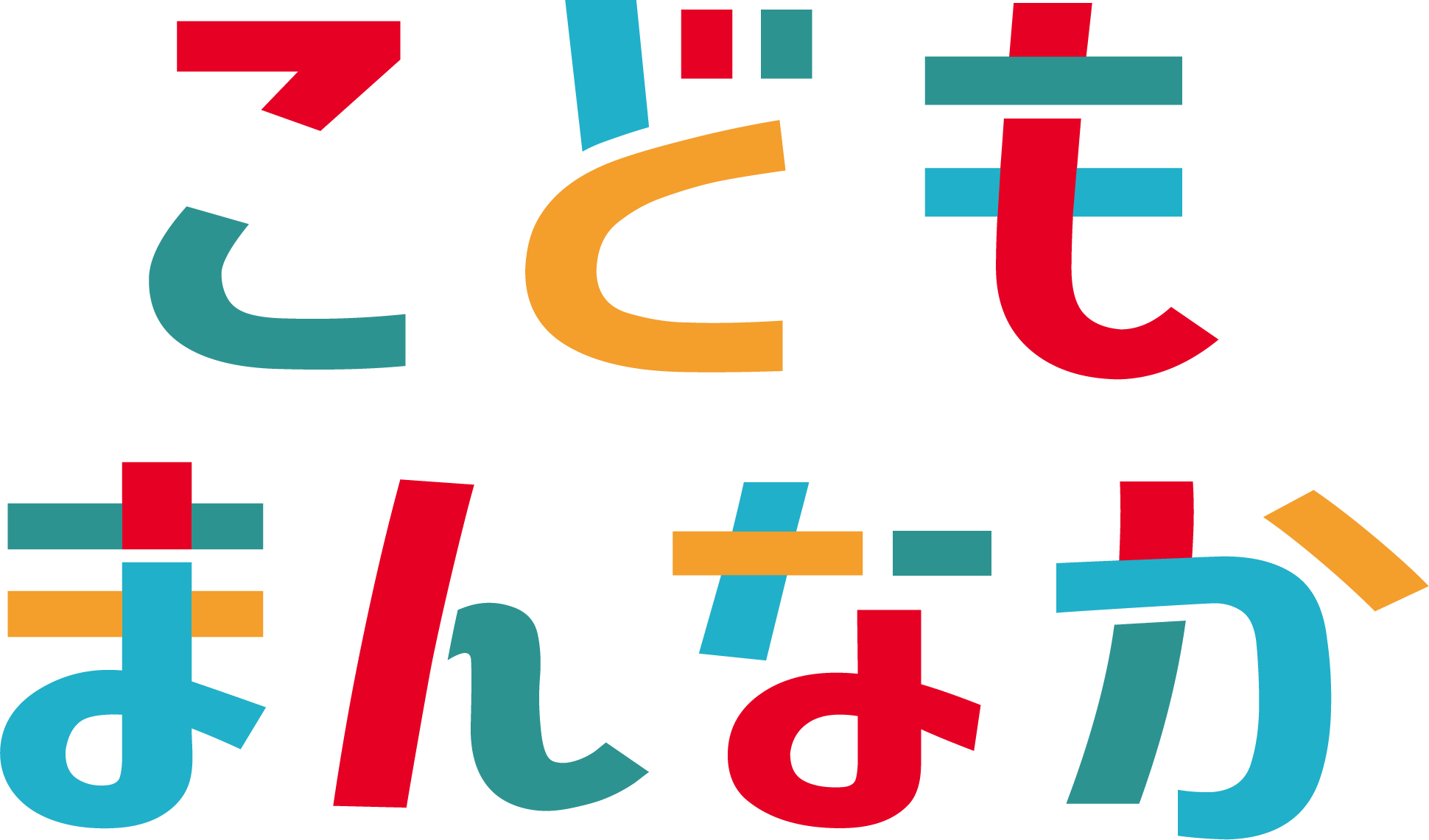 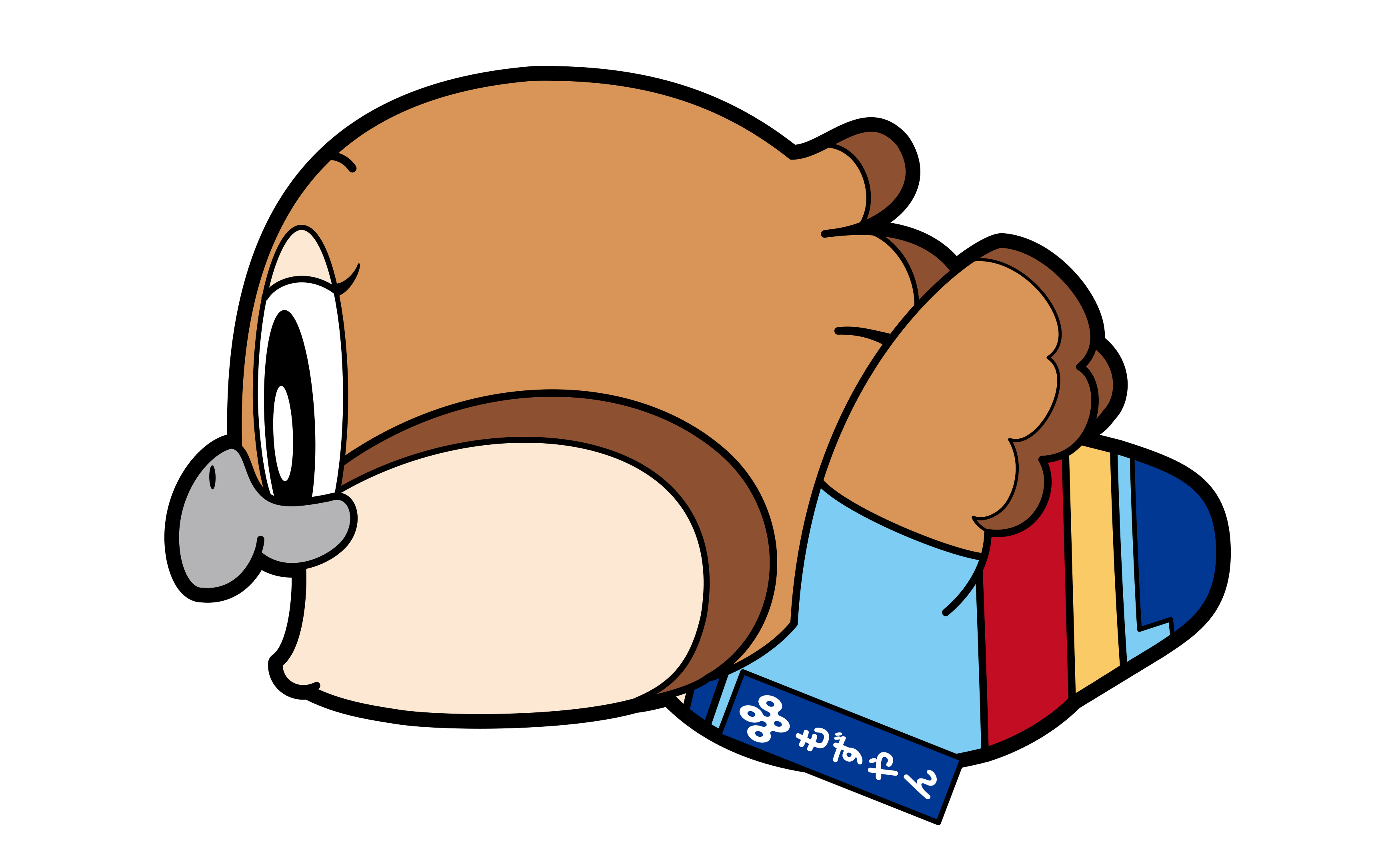 Ⓒ2014 大阪府もずやん
よ
さいごまで、読んでくれてありがとう
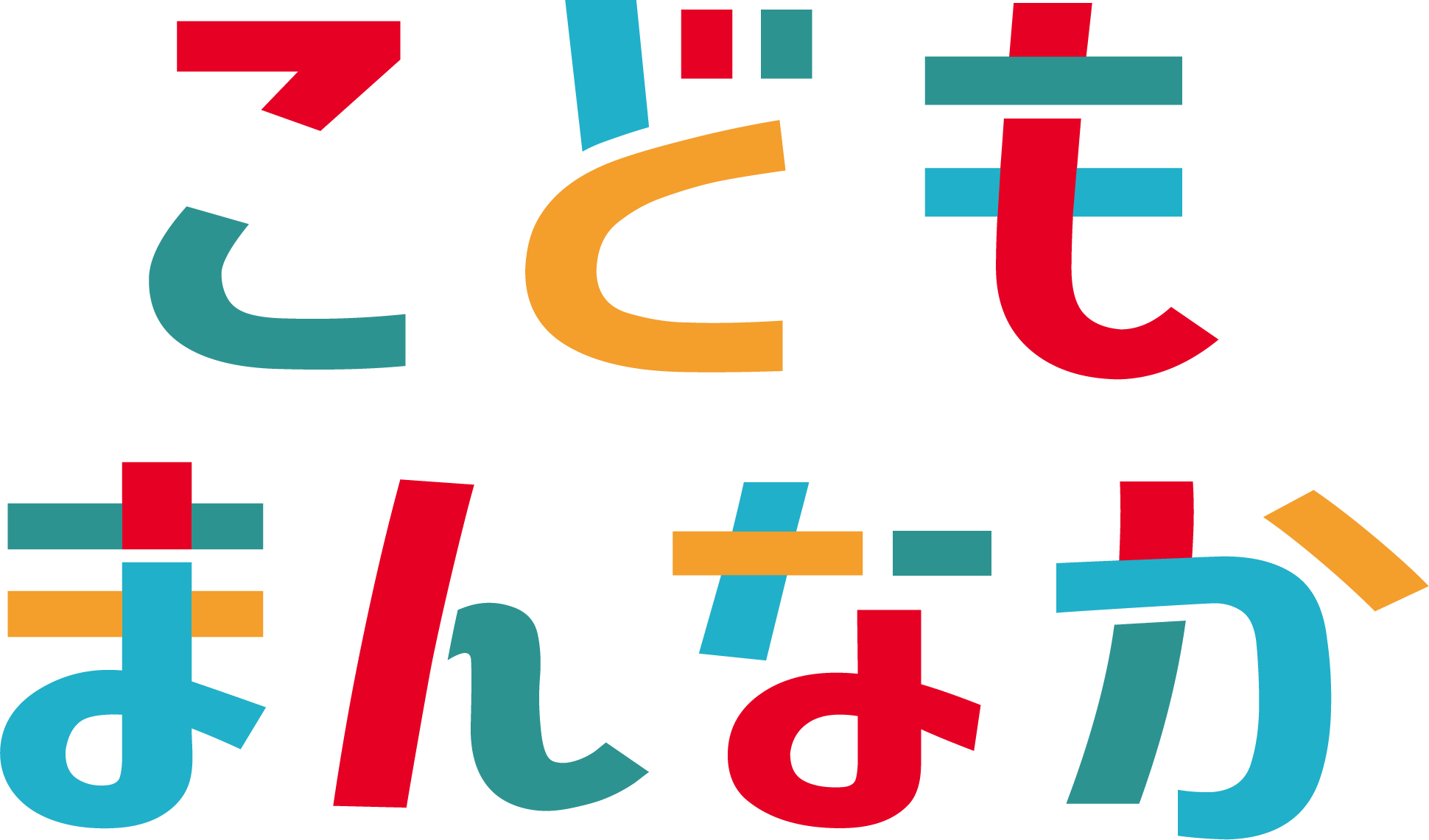 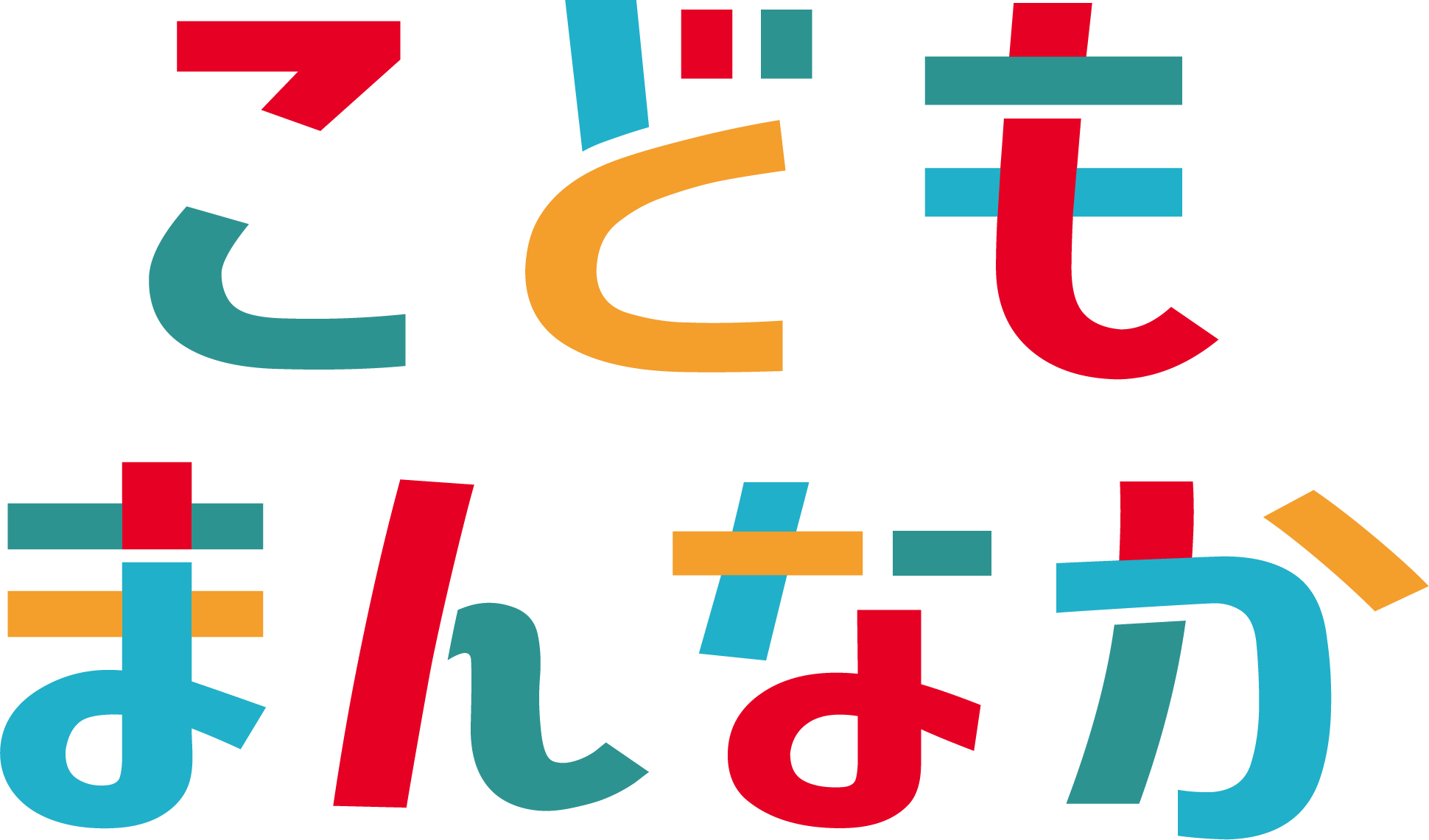 9